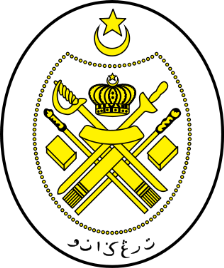 Jabatan Hal Ehwal Agama Terengganu
KHUTBAH MULTIMEDIA
Siri: 36 /2021
MENDEPANI CABARAN    ZAMAN FITNAH
09 Safar 1443 bersamaan 17 September 2021 
http://e-khutbah.terengganu.gov.my
Pujian Kepada Allah S.W.T.
الْحَمْدُ لِلَّهِ
Segala puji-pujian hanya bagi Allah S.W.T.
Syahadah
وَأَشْهَدُ أَنْ لا إِلَهَ إِلا اللهَ وَحْدَهُ لا شَرِيْكَ لَه، وَأَشْهَدُ أنَّ سَيِّدَنَا مُحَمَّدًا عَبْدُهُ وَرَسُوْلُهُ الدَّاعِى إِلَى رِضْوَانِهِ
Dan kami bersaksi  bahawa sesungguhnya tiada tuhan melainkan Allah Yang Maha Esa, tiada sekutu bagi-Nya dan juga kami  bersaksi bahawa (Nabi) Muhammad (S.A.W) adalah hamba-Nya dan pesuruh-Nya yang menyeru kepada keredhaan-Nya
Selawat Ke Atas Nabi Muhammad S.A.W
اللهُمَّ صَلِّ عَلَى سَيِّدِنَا مُحَمَّدٍ وِعَلَى آلِهِ وَأَصْحَابِهِ وَسَلِّمْ تَسْلِيْمًا كِثيْرًا
Ya Allah, cucurilah rahmat ke atas junjungan kami (Nabi) Muhammad (SAW), ke atas keluarganya serta para sahabatnya dan sampaikan salam kepada mereka dengan sebanyak-banyaknya
Pesanan Takwa
اِتَّقُوا اللهَ فِيْمَا أَمَر،
 وَانْتَهُوْا عَمَّا نَهَى عَنْهُ وَزَجَر
Bertaqwalah kepada Allah SWT dalam segala perintahnya. Jauhilah dari segala yang dilarang dan dicegahnya.
Tajuk Khutbah Hari Ini :
09 Safar 1443H  bersamaan 17 September 2021M
MENDEPANI
 CABARAN
 ZAMAN FITNAH
Istilah FITNAH
Ujian yang menggugat keimanan dan mengganggu ketenteraman hidup
Pembahagian FITNAH
Pertama: Fitnah syubuhat iaitu kekeliruan yang timbul sehingga sukar untuk dibezakan antara kebenaran dan kebatilan, antara yang halal dan yang haram. Punca utama fitnah ini ialah kejahilan dan tiada ilmu pengetahuan sehingga tidak dapat membezakan antara kebaikan dan keburukan, petujuk (hidayah) dan kesesatan.
Firman Allah dalam 
 Surah Fathir ayat 8
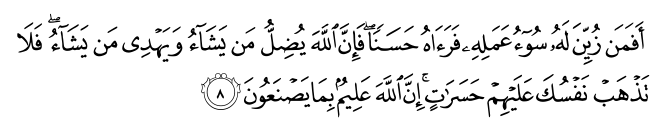 Bermaksud: “Maka (fikirkanlah) adakah orang yang diperelokkan kepadanya amal buruknya (oleh Syaitan) lalu ia memandangnya dan mempercayainya baik, (bolehkah disifatkan sebagai orang yang menjalankan peraturan yang ditetapkan Allah untuk memberi hidayah kepadanya, atau sebaliknya) ? Kerana sesungguhnya Allah menyesatkan sesiapa yang dikehendakiNya, dan Ia juga memberi hidayah petunjuk kepada sesiapa yang dikehendakiNya.”
Pembahagian FITNAH
Kedua: Fitnah syahawat iaitu melayan nafsu dan tunduk kepada kehendak diri. Fitnah ini biasanya berlaku dalam kecenderungan kepada kemewahan dunia, kecantikan wanita, kegilaaan pangkat kebesaran dan seumpamanya.
Firman Allah dalam 
 Surah ali ‘Imran, ayat 14
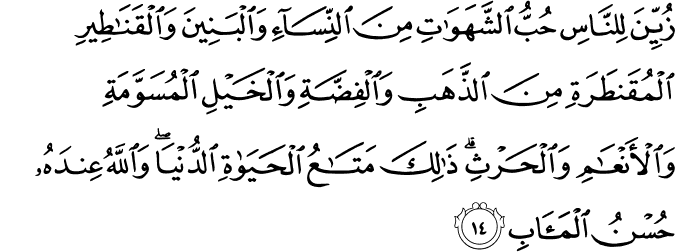 Bermaksud: “Dihiaskan (dan dijadikan indah) kepada manusia: kesukaan kepada benda-benda yang diingini nafsu, iaitu perempuan-perempuan dan anak-pinak; harta benda yang banyak bertimbun-timbun, dari emas dan perak; kuda peliharaan yang bertanda lagi terlatih; dan binatang-binatang ternak serta kebun-kebun tanaman. Semuanya itu ialah kesenangan hidup di dunia. Dan (ingatlah), pada sisi Allah ada tempat kembali yang sebaik-baiknya (iaitu Syurga).”
Punca jatuh dan tenggelamnya manusia ke dalam lubuk fitnah
1. Kejahilan dan kelemahan ilmu berkenaan kebenaran dan kurang pengetahuan agama sehingga manusia menjadi syak, keliru dan hilang keyakinan.
2. Berpaling dari landasan agama dan menurut hawa nafsu serta membiasakan diri dengan maksiat dan dosa.
3. Mendahulukan akal ke atas wahyu dan mengutamakan pendapat sendiri di atas hukum syarak.
Punca jatuh dan tenggelamnya manusia ke dalam lubuk fitnah
4. Terpengaruh dengan berita palsu atau khabar angin dan membina prinsip dan sikap berasaskan berita yang tidak sahih atau kurang jelas.
5. Terpesona dengan kemewahan dunia dan kecantikan perhiasannya.
6. Memberi keutamaan kepada penampilan lahiriah dengan mengabaikan syakhsiah dalaman dan amalan hati serta pembersihan jiwa.
Jalan keluar dari fitnah
Pertama : Mempelajari ilmu yang bermanfaat.
Kedua : Berpegang teguh dengan pedoman al Quran dan al Sunnah.
Ketiga : Menjauhi persekitaran dan situasi yang suburnya fitnah di dalamnya.
Keempat : Melazimi jamaah kaum muslimin dan kepimpinan mereka yang memahami secara matang tentang kemaslahatan umat.
Jalan keluar dari fitnah
Kelima : Menjaga lidah dan pertuturan dari menjadi penyebar fitnah serta banyak berdiam untuk kebaikan diri
Sabda Nabi SAW
Dari 'Uqbah ibn 'Amir ra, katanya: 
Aku bertanya: "Wahai Rasulullah! Apakah itu keselamatan? Baginda SAW menjawab: "Tahan lidahmu, nikmati kelapangan rumahmu dan tangisi dosa kesalahanmu
(Riwayat al-Tirmizi)
Jalan keluar dari fitnah
Keenam : Banyak  beribadat dan memberi penuh tumpuan kepadanya
Sabda Nabi SAW
العِبادةُ في الهرَجِ كالهِجرةِ إليَّ 

Bermaksud: “Beribadat di saat fitnah seperti berhijrah ke tempatku"
(Riwayat Muslim)
Jalan keluar dari fitnah
Ketujuh : Sentiasa berdoa dan berlindung kepada Allah dan mencari keselamatan di sisinya
Doa Nabi SAW
اللَّهُمَّ إنِّي أعوذُ بكَ من الفِتَنِ، 
ما ظهَرَ منها، وما بطَنَ

Bermaksud : "Ya Allah! Aku mohon perlindunganmu dari fitnah yang zahir dan batin."
(Riwayat Ahmad)
أعوذ بالله من الشيطان الرجيم
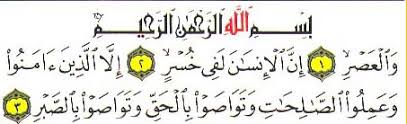 Yang Bermaksud:Demi masa, Sesungguhnya manusia itu dalam kerugian. Kecuali orang-orang yang beriman dan beramal salih, dan mereka pula berpesan-pesan dengan kebenaran serta berpesan-pesan dengan sabar
PENUTUP
بَارَكَ اللهُ لِي وَلَكُمْ فِي الْقُرْآنِ الْعَظِيْمِ.
وَنَفَعَنِي وَاِيِّاكُمْ بِمَا فِيْهِ مِنَ الآيَاتِ وَالذِّكْرِ الْحَكِيْمِ.
وَتَقَبَّلَ الله مِنِّي وَمِنْكُمْ تِلاوَتَهُ
 اِنَّهُ هُوَاالسَّمِيْعُ الْعَلِيْمُ.
أقُوْلُ قَوْلِي هَذا وَأسْتَغْفِرُوا اللهَ الْعَظِيْمَ لَيْ وَلَكُمْ وَلِسَائِرِ الْمُسْلِمِيْنَ وَالْمُسْلِمَاتِ وَالْمُؤْمِنِيْنَ وَالْمُؤْمِنَاتِ فَاسْتَغْفِرُوْهُ إنَّهُ هُوَ الْغَفُوْرُ الرَّحِيْمُ
Doa Antara Dua Khutbah
آمِينَ ، يَا مُوَفِّقَ الطَّائِعِينَ
وَفِّقنَا لِطَاعَتِكَ أَجمَعِينَ
وَتُب عَلَينَا وَعَلَى المُسلِمِينَ
وَاغفِر ذَنبَ مَن يَقُولُ: «أَستَغفِرُ اللهَ» العَظِيمَ
وَنَستَغفِرُ اللهَ
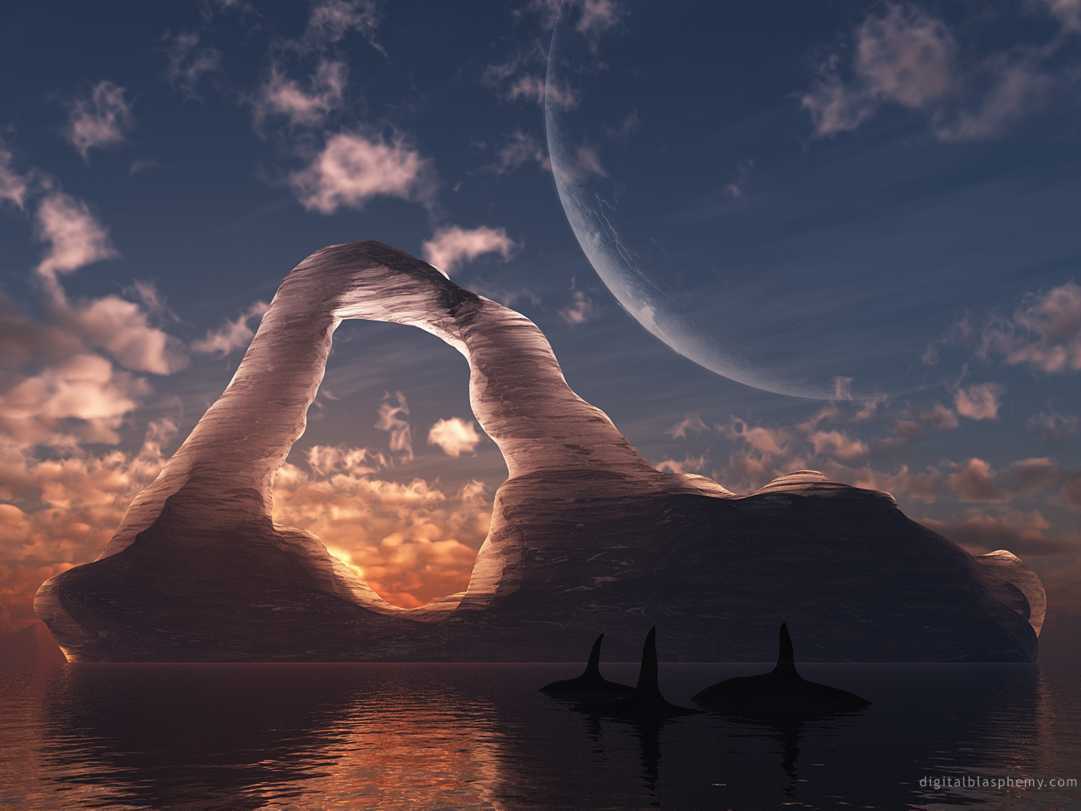 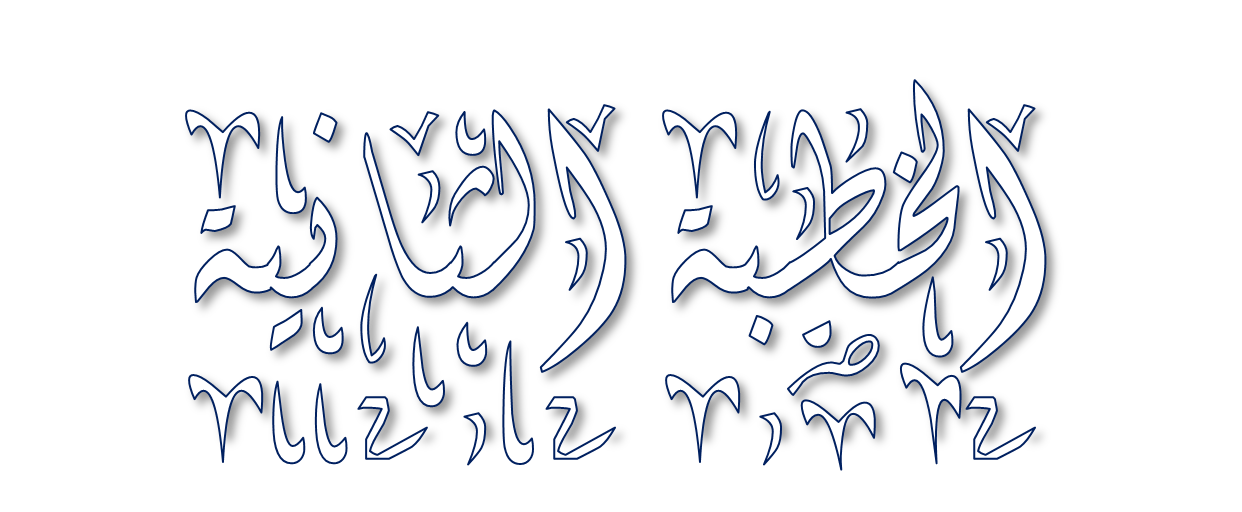 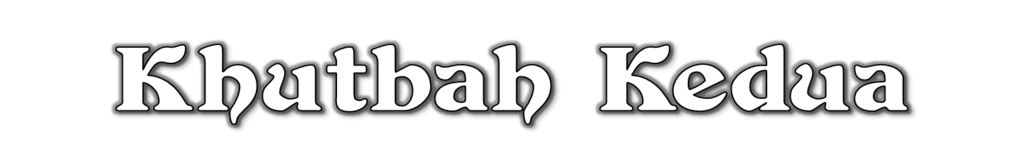 Pujian Kepada Allah S.W.T.
الْحَمْدُ لِلَّهِ
Segala puji-pujian hanya 
bagi Allah S.W.T.
Syahadah
وَأَشْهَدُ أَن لآ إِلَهَ إِلاَّ اللهُ وَحْدَهُ لاَ شَرِيْكَ لَهُ، وَأَشْهَدُ أَنَّ سَيِّدَنَا مُحَمَّدًا عَبْدُهُ وَرَسُوْلُهُ.
Dan aku bersaksi  bahawa sesungguhnya tiada tuhan melainkan Allah, Yang Maha Esa, tiada sekutu bagi-Nya, dan juga aku bersaksi bahawa junjungan kami (Nabi) Muhammad (S.A.W) hamba-Nya dan rasul-Nya.
Selawat Ke Atas 
Nabi Muhammad S.A.W
اللَّهُمَّ صَلِّ وَسَلِّمْ وَبَارِكْ عَلَى سَيِّدِنَا مُحَمَّدٍ، وَعَلَى آلِهِ وَأَصْحَابِهِ أَجْمَعِيْنَ
Ya Allah, cucurilah rahmat, kesejahteraan dan keberkatan ke atas junjungan kami (Nabi) Muhammad (S.A.W) dan ke atas keluarganya dan sekalian para sahabatnya.
Seruan Takwa
اتَّقُوا اللَّهَ فَقَدْ فَازَ الْمُتَّقُوْنَ
Bertakwalah kepada Allah dengan sebenar-benarnya, sesungguhnya berjayalah orang-orang yang bertaqwa.
Seruan
Memperbanyakkan ucapan selawat dan salam kepada Rasulullah SAW
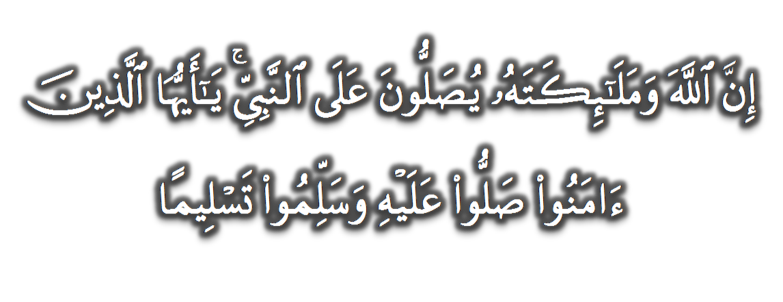 (Surah Al-Ahzab : Ayat 56)
“Sesungguhnya Allah Taala Dan Para MalaikatNya Sentiasa Berselawat Ke Atas Nabi (Muhammad).
Wahai Orang-orang Beriman! Berselawatlah Kamu 
Ke Atasnya Serta Ucapkanlah Salam Sejahtera Dengan Penghormatan Ke Atasnya Dengan Sepenuhnya”.
Selawat
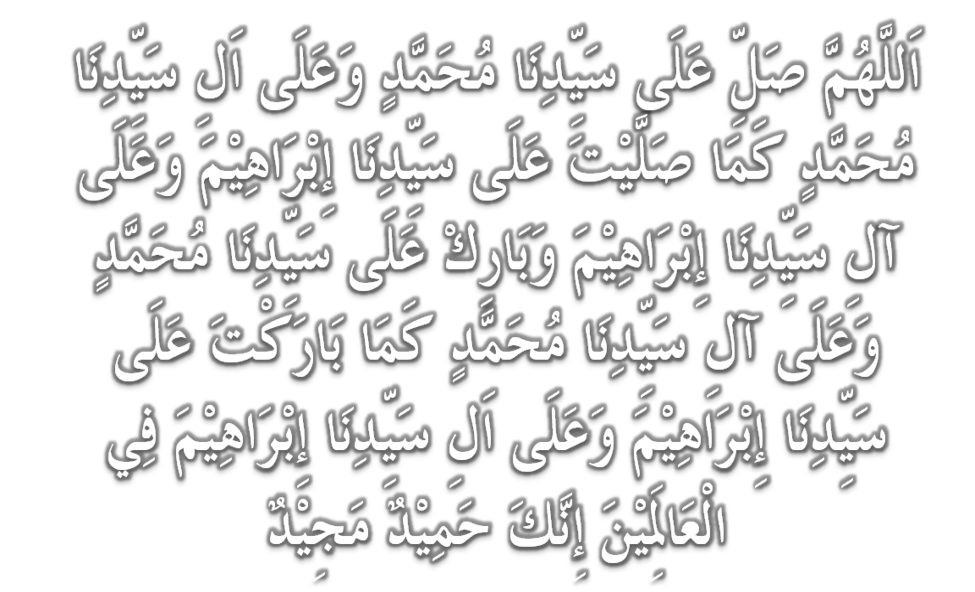 DOA
اللَّهُمَّ اغْفِرْ لِلْمُؤْمِنِيْنَ وَالْمُؤْمِنَاتِ، وَالمُسْلِمِيْنَ وَالْمُسْلِمَاتِ الأَحْيَاءِ مِنْهُمْ وَالأَمْوَات، 
إِنَّكَ سَمِيْعٌ قَرِيْبٌ مُجِيْبُ الدَّعَوَات.
اللَّهُمَّ ادْفَعْ عَنَّا الْبَلاءَ وَالْوَبَاءَ وَالْفَحْشَاءَ
 مَا لا يَصْرِفُهُ غَيْرُكَ
DOA
اللَّهُمَّ إِنَّا نَعُوذُ بِكَ مِنَ البَرَصِ وَالْجُنُونِ وَالْجُذَامِ وَمِن سَيِّئِ الأَسْقَامِ. 

اللَّهُمَّ اشْفِ مَرْضَانَا وَارْحَمْ مَّوْتَانَا، وَالْطُفْ بِنَا فِيمَا نَزَلَ بِنَا
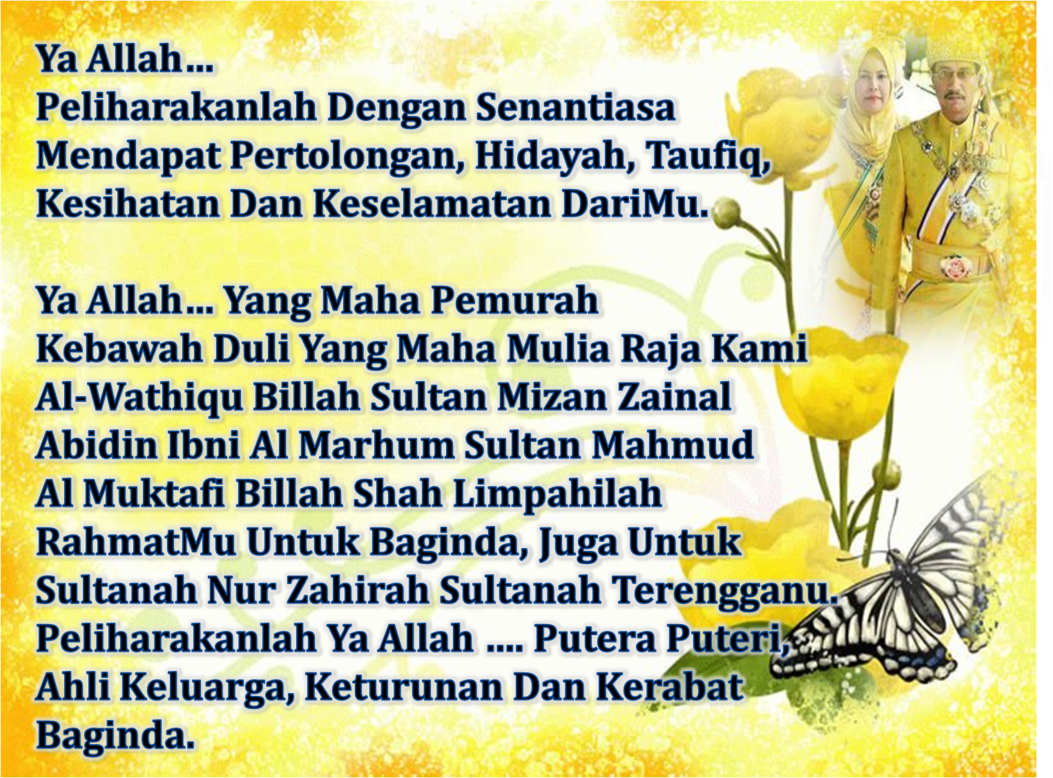 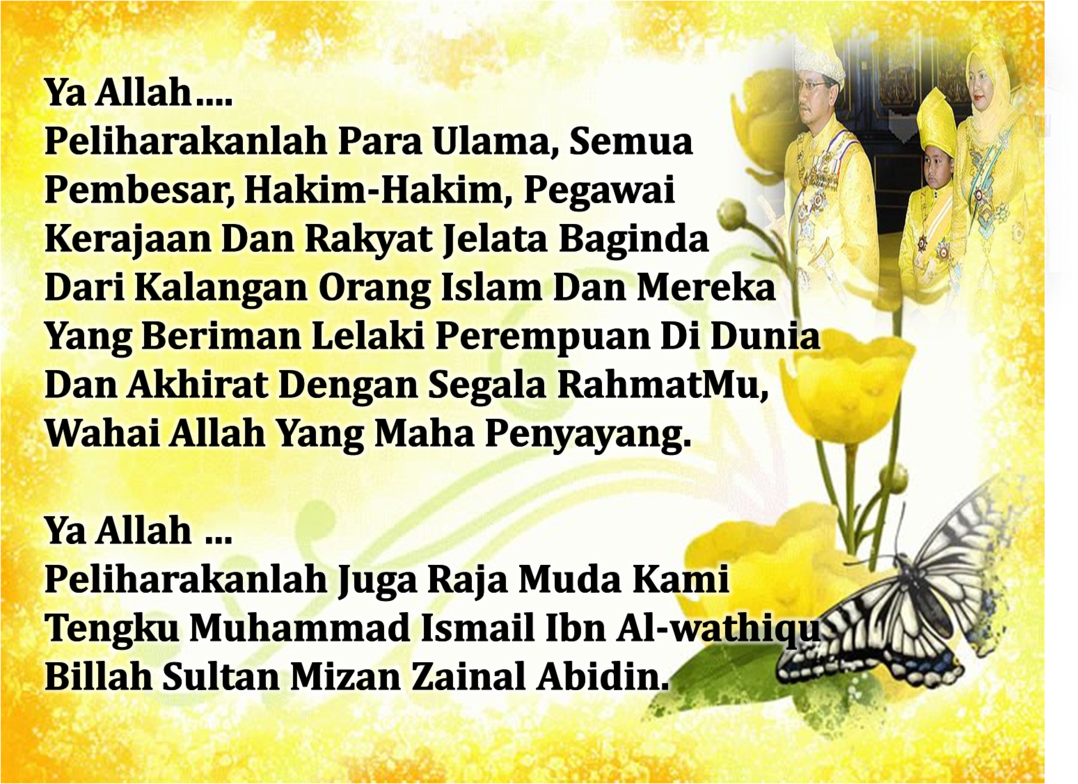 DOA …
Ya Allah selamatkan kami dan seluruh ummah Islam di mana jua mereka berada. Satukanlah persaudaraan dan perpaduan ummat Islam dengan ikatan yang erat dan kukuh. Mantapkanlah  iman kami dan teguhkanlah pegangan kami menurut ahli sunnah wal jamaah, peliharakanlah kami dari amalan dan pegangan aqidah yang menyeleweng. 

Ya Allah, bantu dan kasihilah kami dan seluruh ummat Islam dari kesusahan, wabak dan bala bencana. Lenyapkanlah wabak covid 19 dari bumiMu ini Ya Allah.. Ya Rahman.. Ya Rahim..
DOA PENUTUP…
رَبَّنَا آتِنَا فِي الدُّنْيَا حَسَنَةً وَفِي الآخِرَةِ حَسَنَةً 
 وَقِنَا عَذَابَ النَّارِ.
Kurniakanlah Kepada Kami Kebaikan Di Dunia Dan Kebaikan Di Akhirat Serta Hindarilah Kami Dari Seksaan Neraka


 وَصَلَّى اللهُ عَلىَ سَيِّدِنَا مُحَمَّدٍ وَعَلىَ آلِهِ وَصَحْبِهِ وَسَلَّمْ.
 وَالْحَمْدُ للهِ رَبِّ الْعَالَمِيْنَ.
عِبَادَ اللهِ!

اُذْكُرُوْا اللهَ الْعَظِيْمَ يَذْكُرْكُمْ، 

وَاشْكُرُوْهُ عَلَى نِعَمِهِ يَزِدْكُمْ،


وَلَذِكْرُ اللهِ أَكْبَرُ، وَاللهُ يَعْلَمُ مَا تَصْنَعُوْنَ
قُوْمُوْا إِلَى صَلاتِكُمْ،

 يَرْحَمْكُمُ الله.